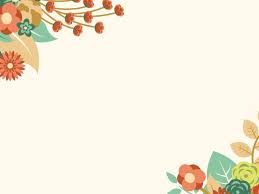 Phòng giáo dục và đào tạo huyện Gia Lâm
 Trường mầm non Lệ Chi



Lĩnh vực: Phát triển ngôn ngữ
Đề tài: Truyện Cái đuôi của Sóc nâu
Loại tiết: Đa số trẻ đã biết
Lưa tuổi: Mẫu giáo lớn
Các nhân vật này đã xuất hiện trong câu chuyện nào mà cô đã kể cho các con nghe
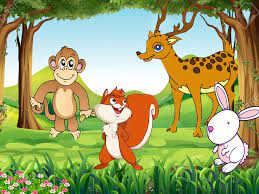 Truyện: Cái đuôi của sóc Nâu
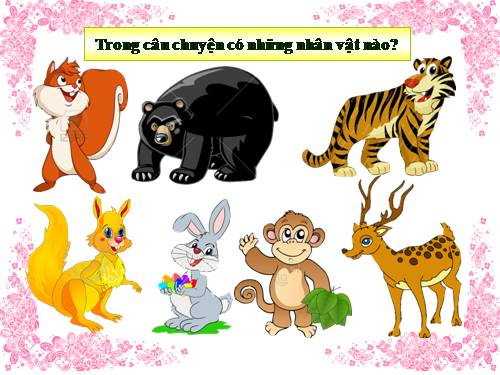 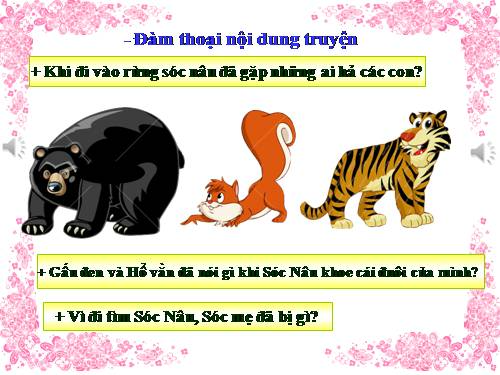